Informal Consumer Complaints
Submit a complaint at consumercomplaints.fcc.gov
Complaints can be filed about:
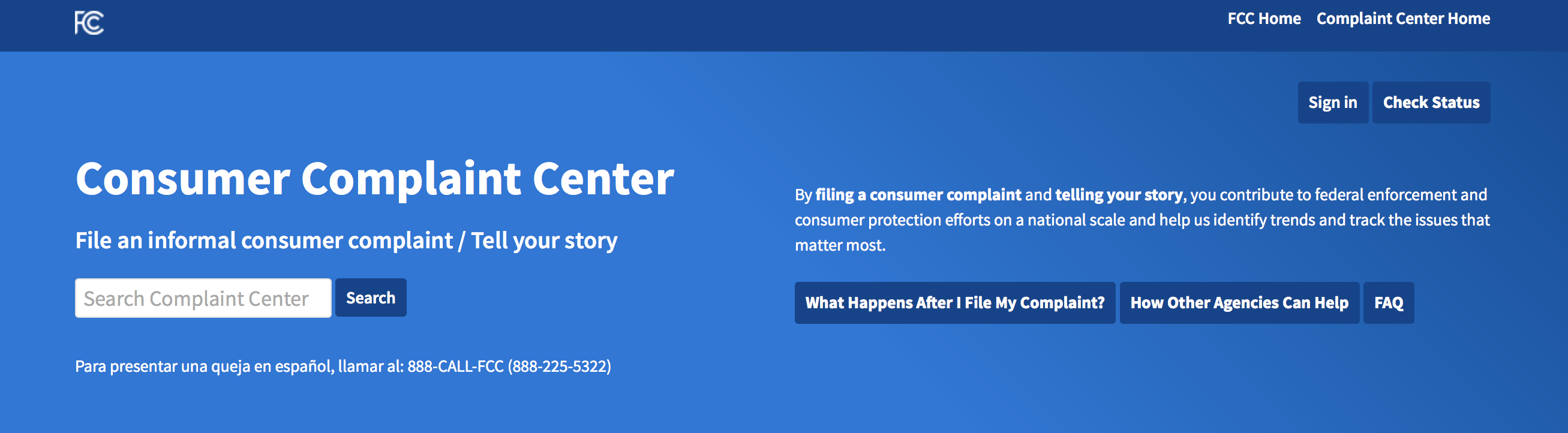 Billing
Availability
Service Quality
Unwanted Calls
Indecency
Loud Commercials
Accessibility
And More
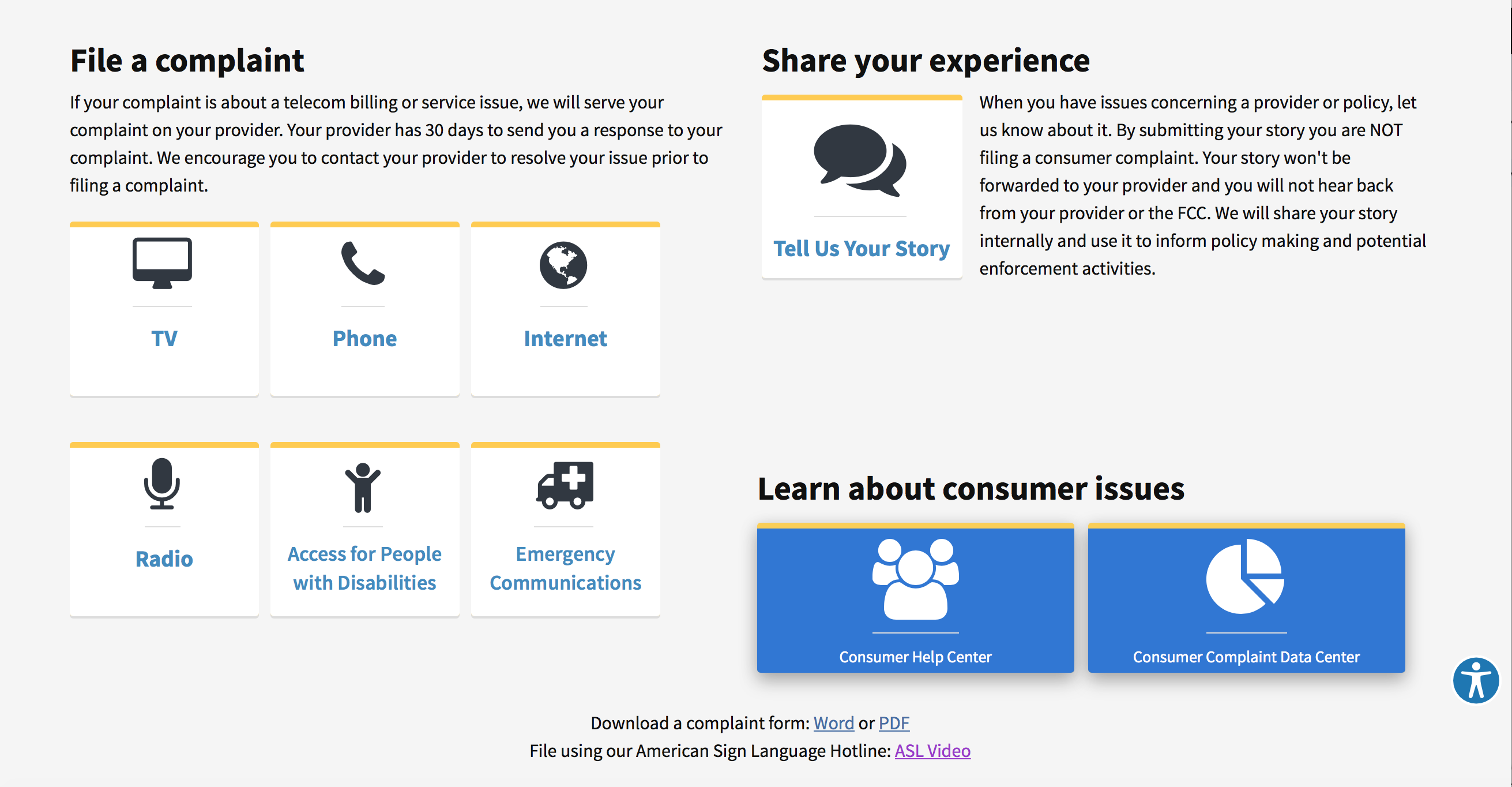 Or - Share Your Experience
1
Informal Consumer Complaints
Fill Out Form
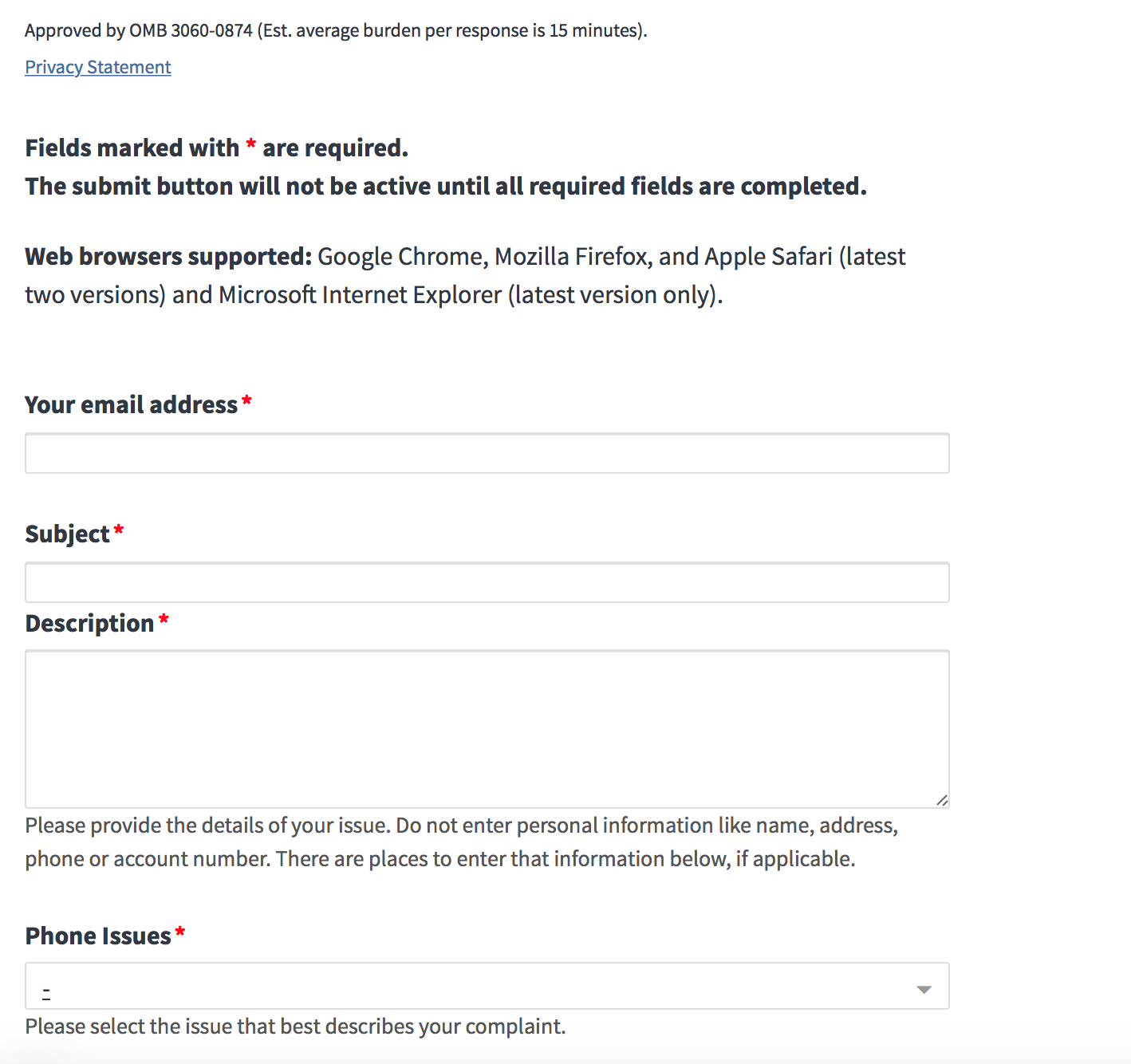 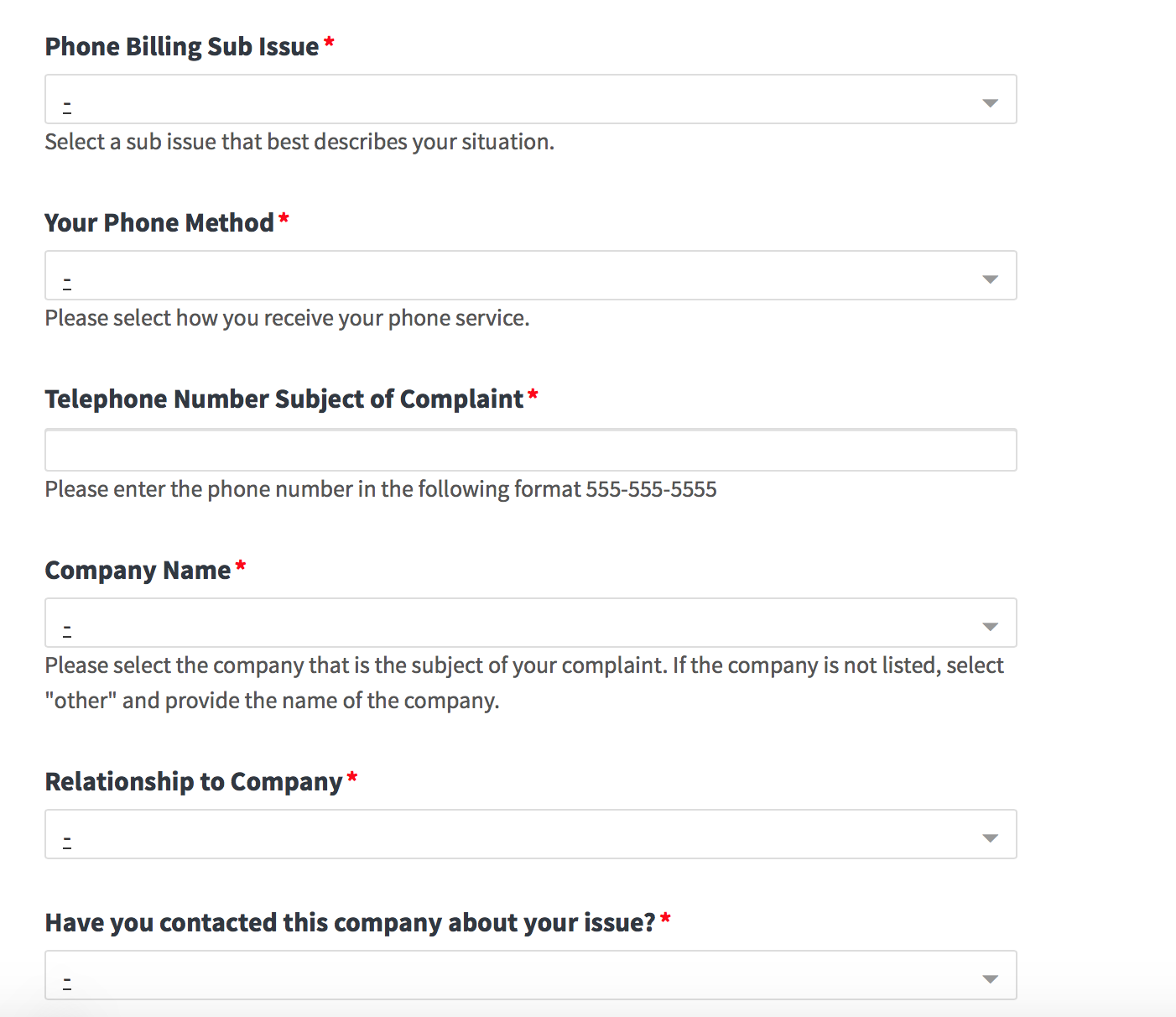 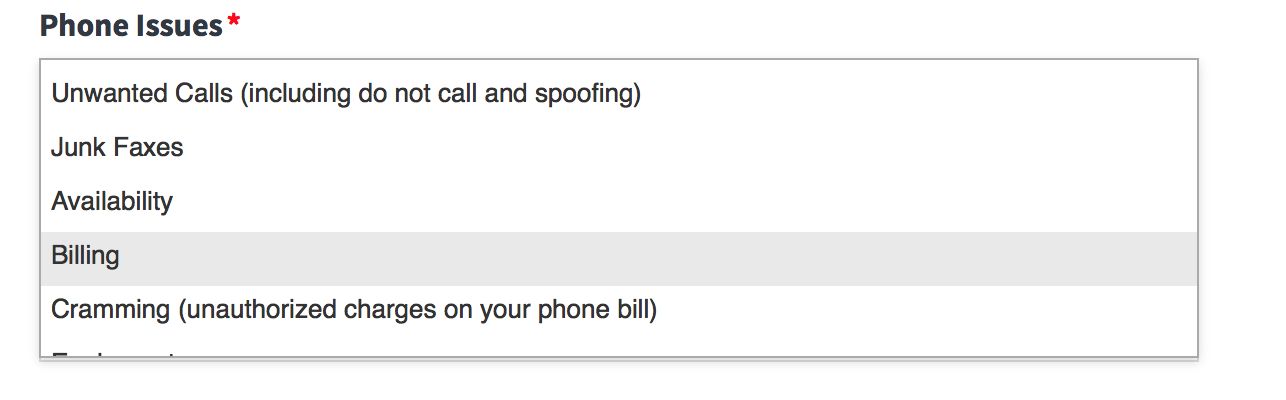 2
Informal Consumer Complaints
Email Updates (sample)
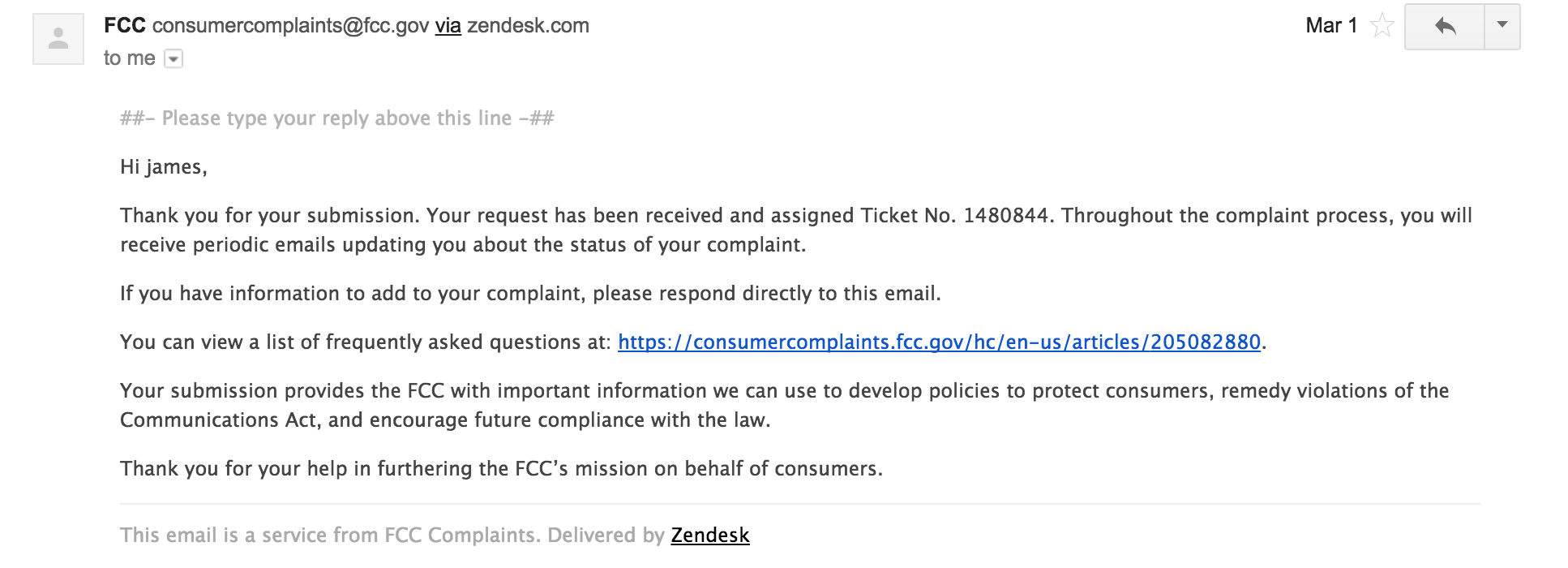 3
Informal Consumer Complaints
What Happens Next
Complaints received by the FCC:
Could be served on a provider
Educational information could be sent
Another agency might be involved
Could be shared among the FCC

If served on a provider:
Provider reaches out to the consumer
Provider responds directly to consumer (has 30 days)
Provider also responds to the FCC
Periodic updates sent to consumer by the FCC
4
Informal Consumer Complaints
How Your Complaint Is Handled
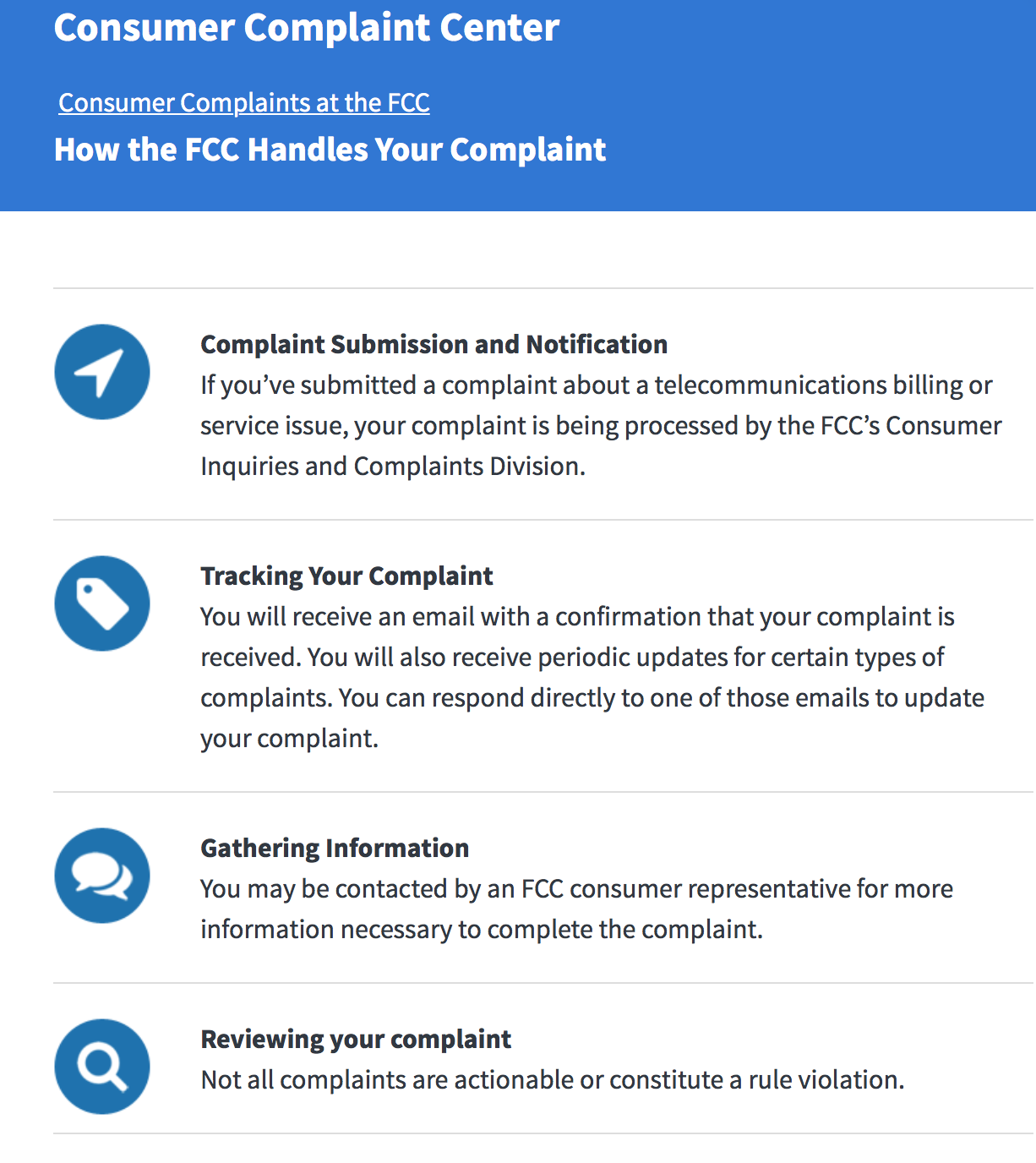 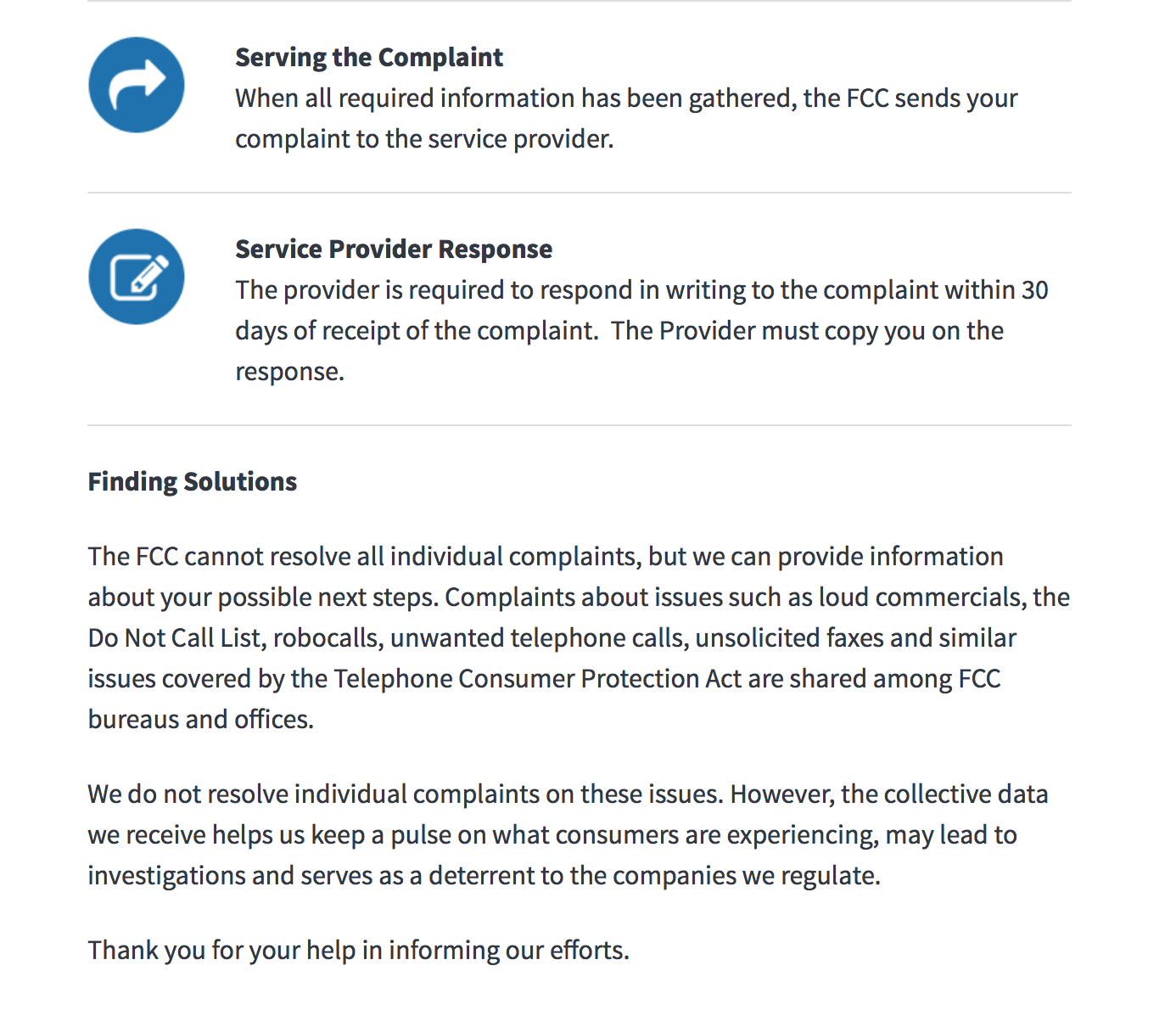 5
Informal Consumer Complaints
https://www.fcc.gov/consumer-help-center-data
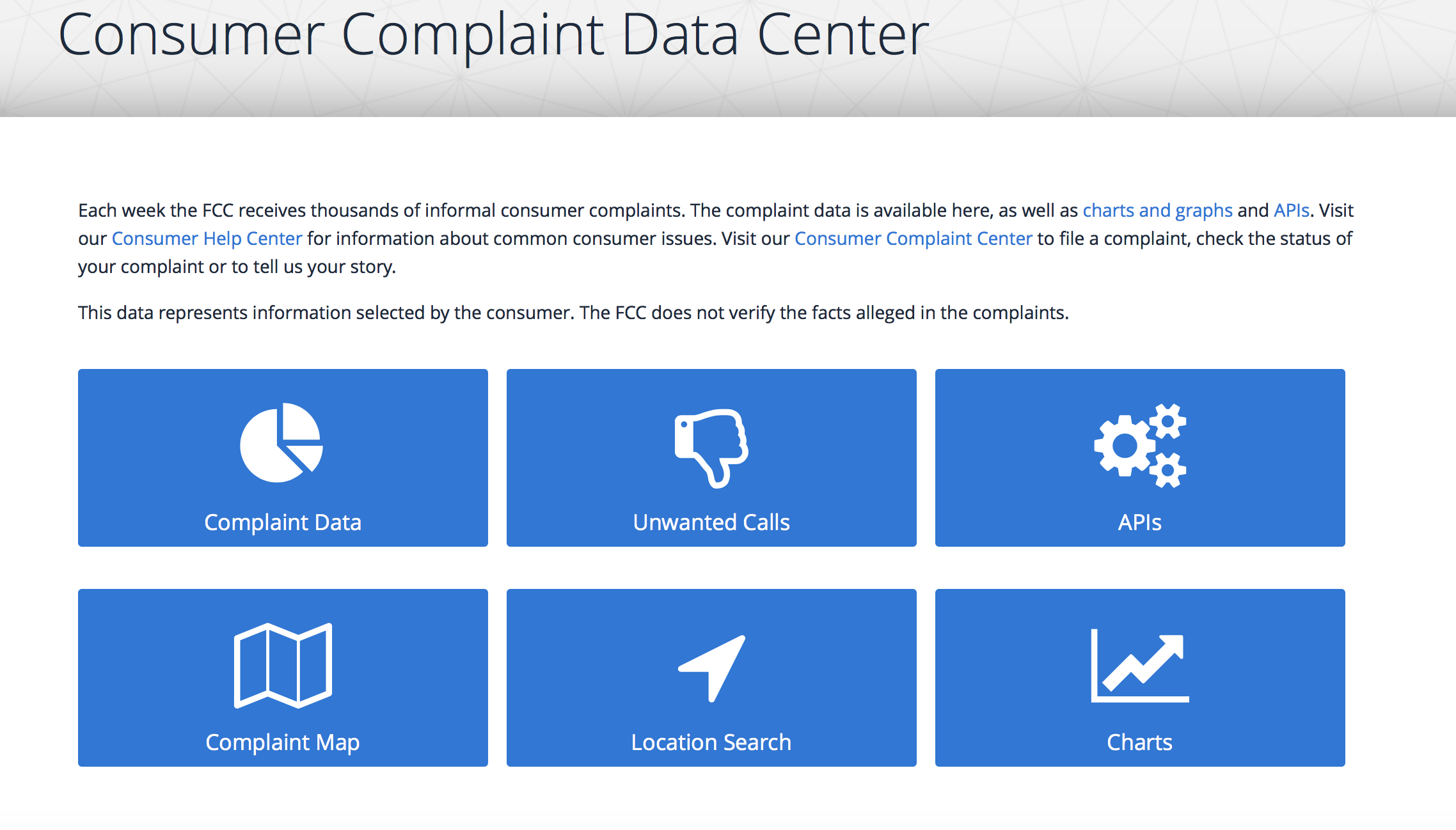 6
Informal Consumer Complaints
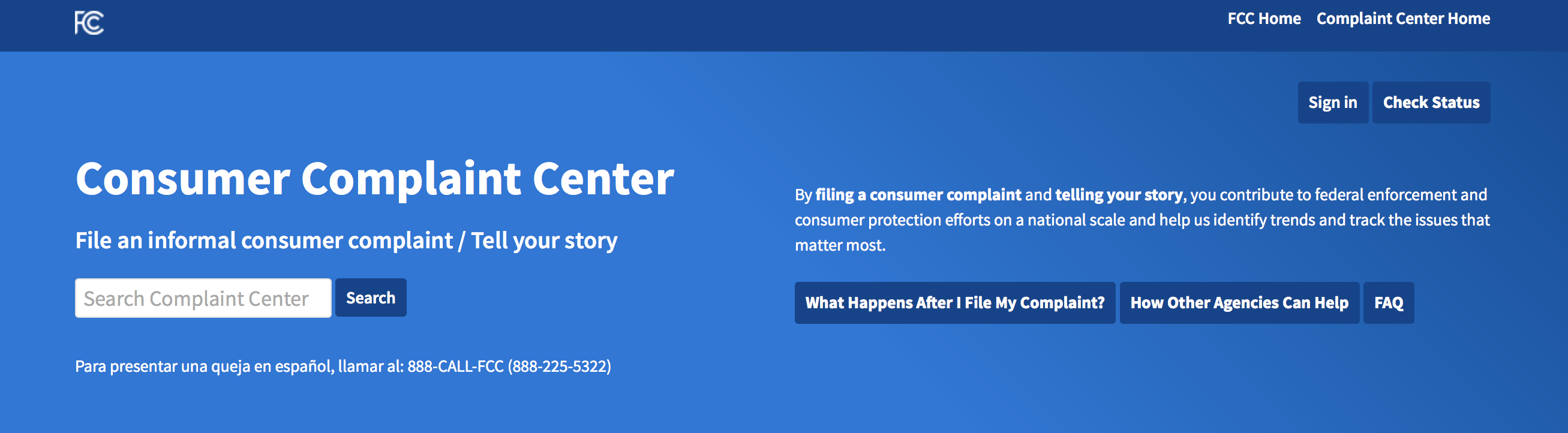 Consumer Support Line
888-CALL-FCC
M-F 8:00 am - 5:30 pm est
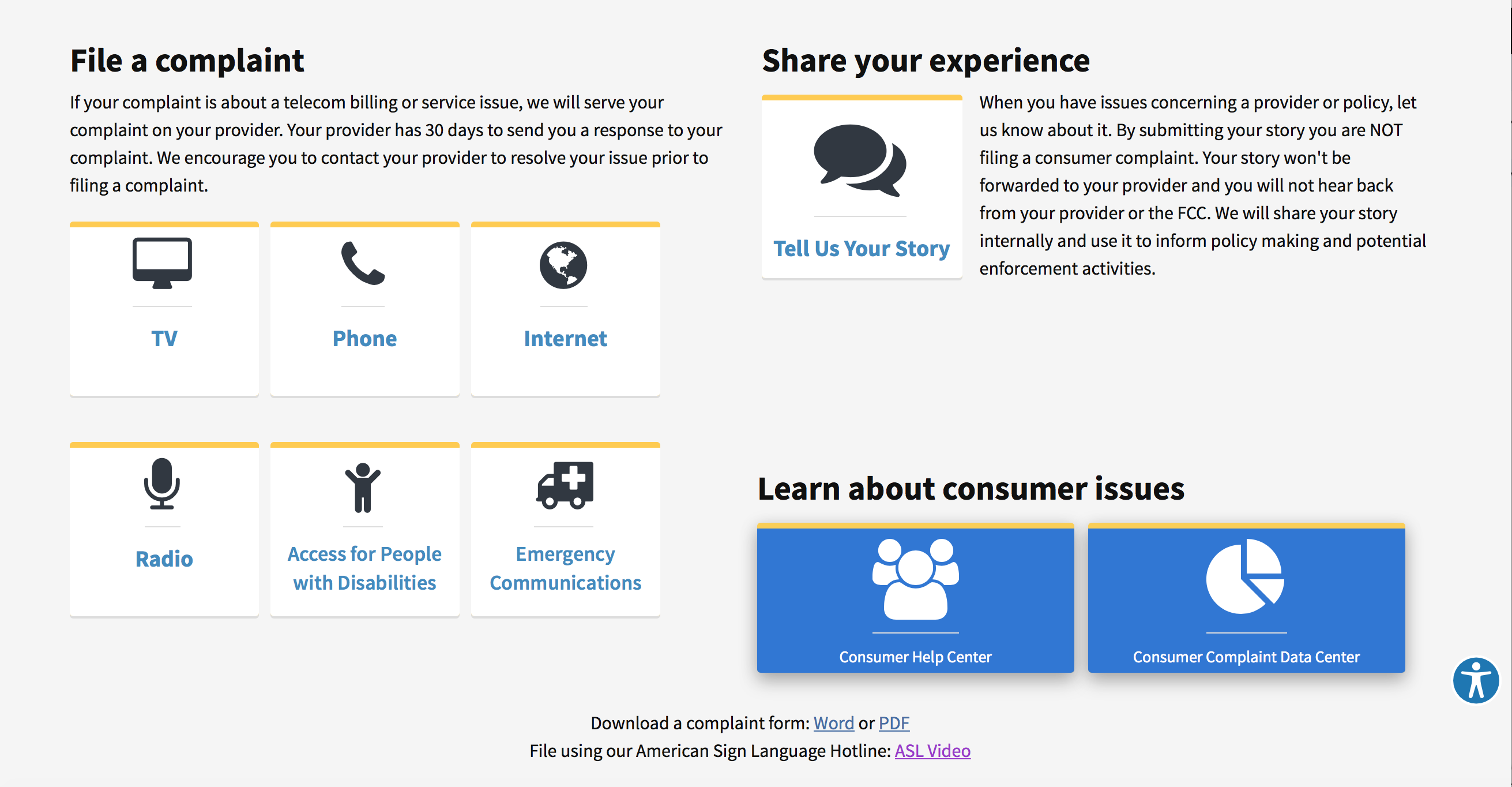 7
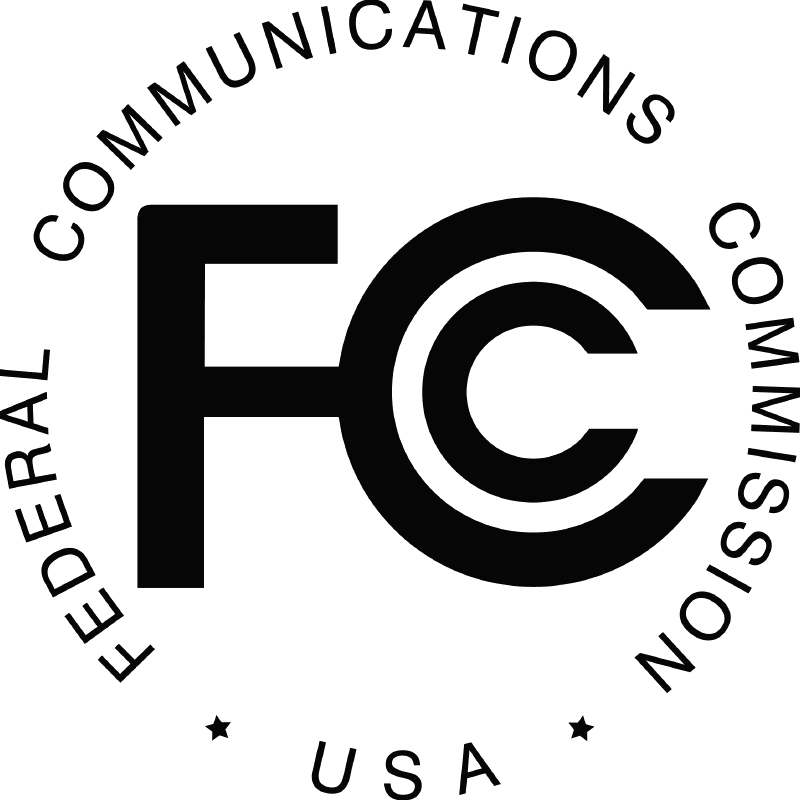 Consumer Help Center:  www.fcc.gov/consumers
Consumer Complaint Portal:  www.consumercomplaints.fcc.gov
FCC Consumer Support Line:  888.CALL.FCC  

FCC Disability Rights Office:
www.fcc.gov/disability
e-mail:  DRO@fcc.gov 
Phone:  202-418-2517

Individuals who are deaf or hard of hearing and use American Sign Language (ASL) and 
video relay service can contact the FCC via videophone by dialing: 
844-432-2275
 
 Archived webinar will be online available at:
 www.fcc.gov/events (search by date)
 www.fcc.gov/outreach

 For further FCC outreach questions:
outreach@fcc.gov